ISTITUZIONI (regole scritte e nn scritte che governano l’interazione tra individui) → d.p. e contratti → norme sociali con appropriati Δ delle regole del gioco (cap. 4)TECNOLOGIA (cap. 2)PREFERENZE (cap. 3, 4)
0. PARETO EFFICIENZA e EQUITA’
Come valutiamo le norme sociali e più in generale le allocazioni (risultato delle interazioni economiche; 
chi fa cosa e chi prende cosa)?
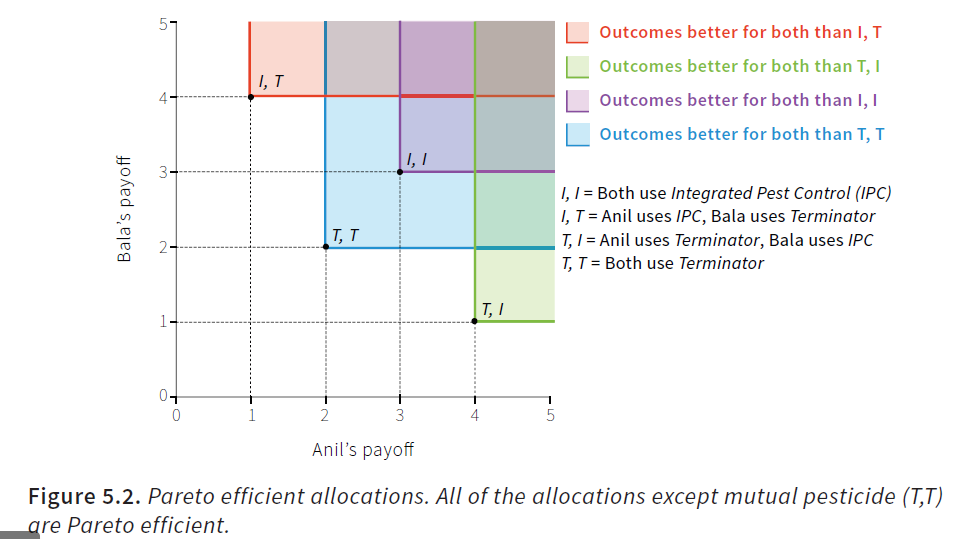 Pareto-inefficienza: esiste un’allocazione preferita da entrambi           (2,2)Pareto-efficienza (≠ senso comune): nn esiste un’allocazione preferita da entrambi (nn si può ↑ il benessere di uno senza ↓ quello dell’altro) (3,3,) ma anche (4,1), (1,4) * unanimità ma incompletezzaPareto-efficienza ≠ equità (?; ½, ½; Rawls)   (4,1), (1,4) di certo no →’sharing’
EQUITA SOSTANZIALE: reddito, felicità, libertàEQUITA’ PROCEDURALE: d.p. nel rispetto della legge, pari opportunità, merito
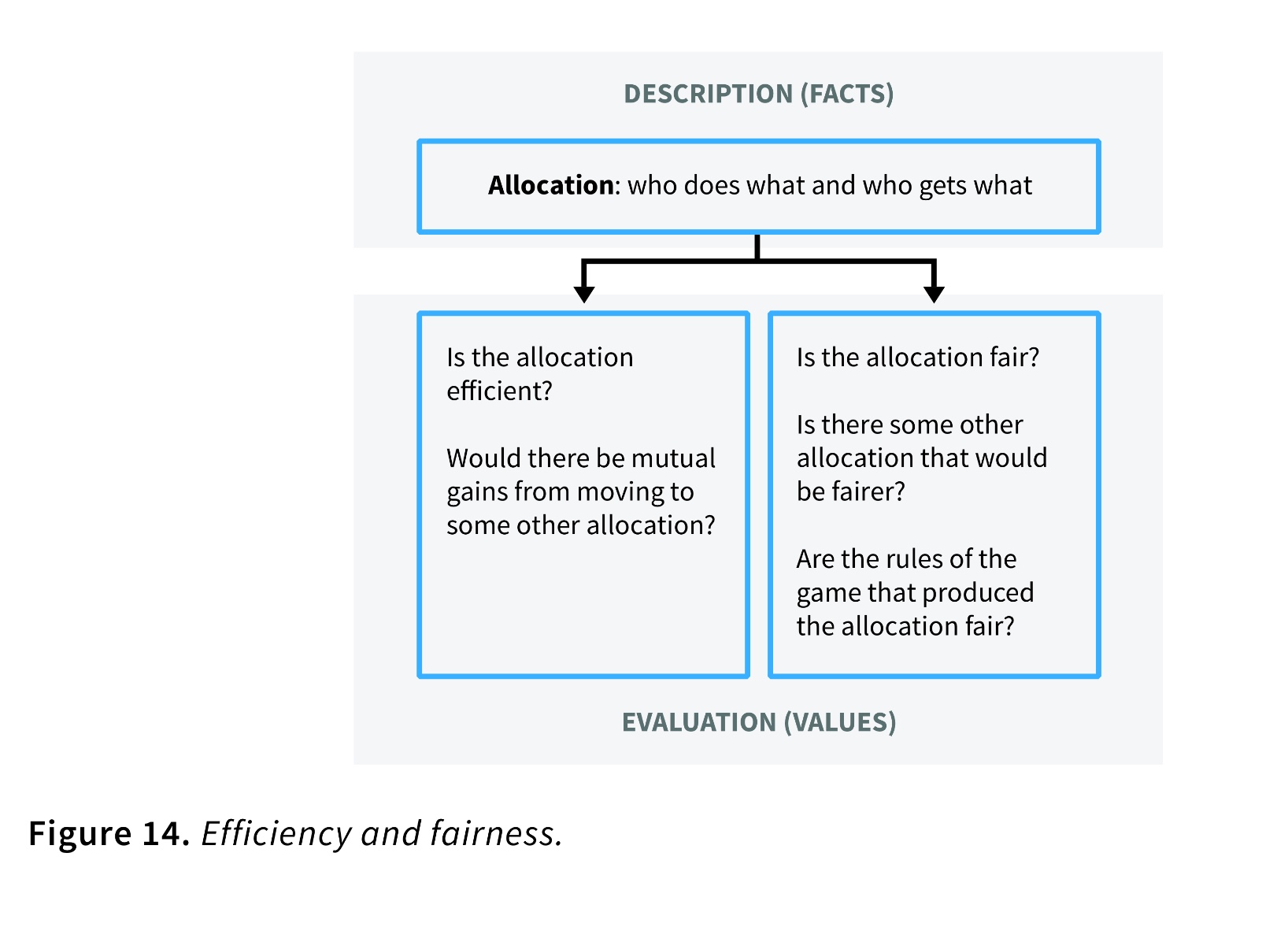 1. Angela e Bart(cap. 3 modificato)contadino (solo lavoro) e proprietario terriero (solo terra)
Point: Guadagni dallo scambio (≠ in bisogni, capacità e dotazioni (qui proprietà)→ *DL, CI, ≈ IH↓Rendita dell’interazione(≠ fornitura bene pubblico, ≠ da specializzazione in attività individuali → attività congiunta)↓Conflitti sulla distribuzione → POTERECOMP (cap. 2), RAZ (cap.3), COOP (cap.4)
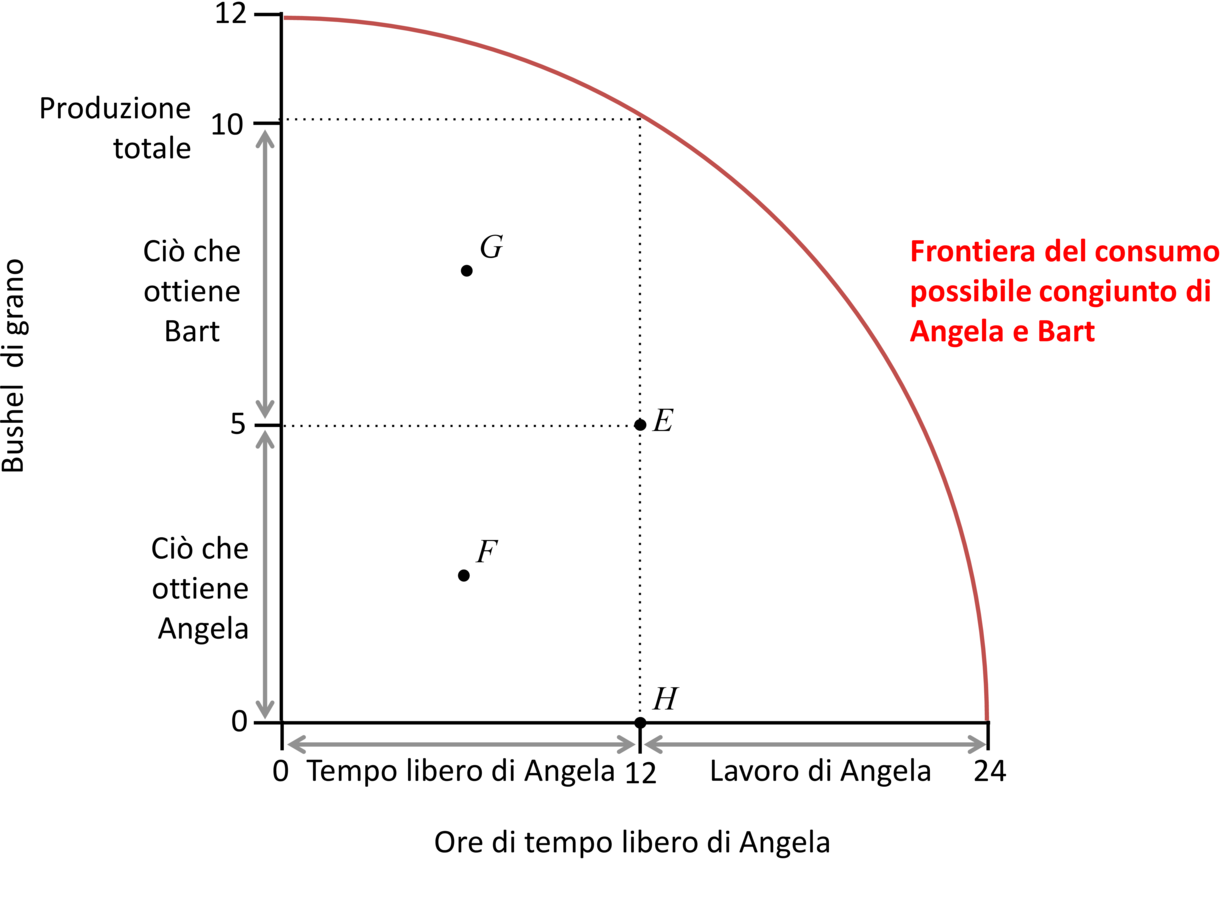 Fig. 1 guadagni reciproci e conflitto
Frontiera delle possibilità biologiche(‘claim’ di Bart → requisiti minimi per la sopravvivenza di Angela)convessa (tanto > è il tempo di lavoro, e < il tempo libero, tanto > è la Q di grano necessaria per il sostentamento di Angela
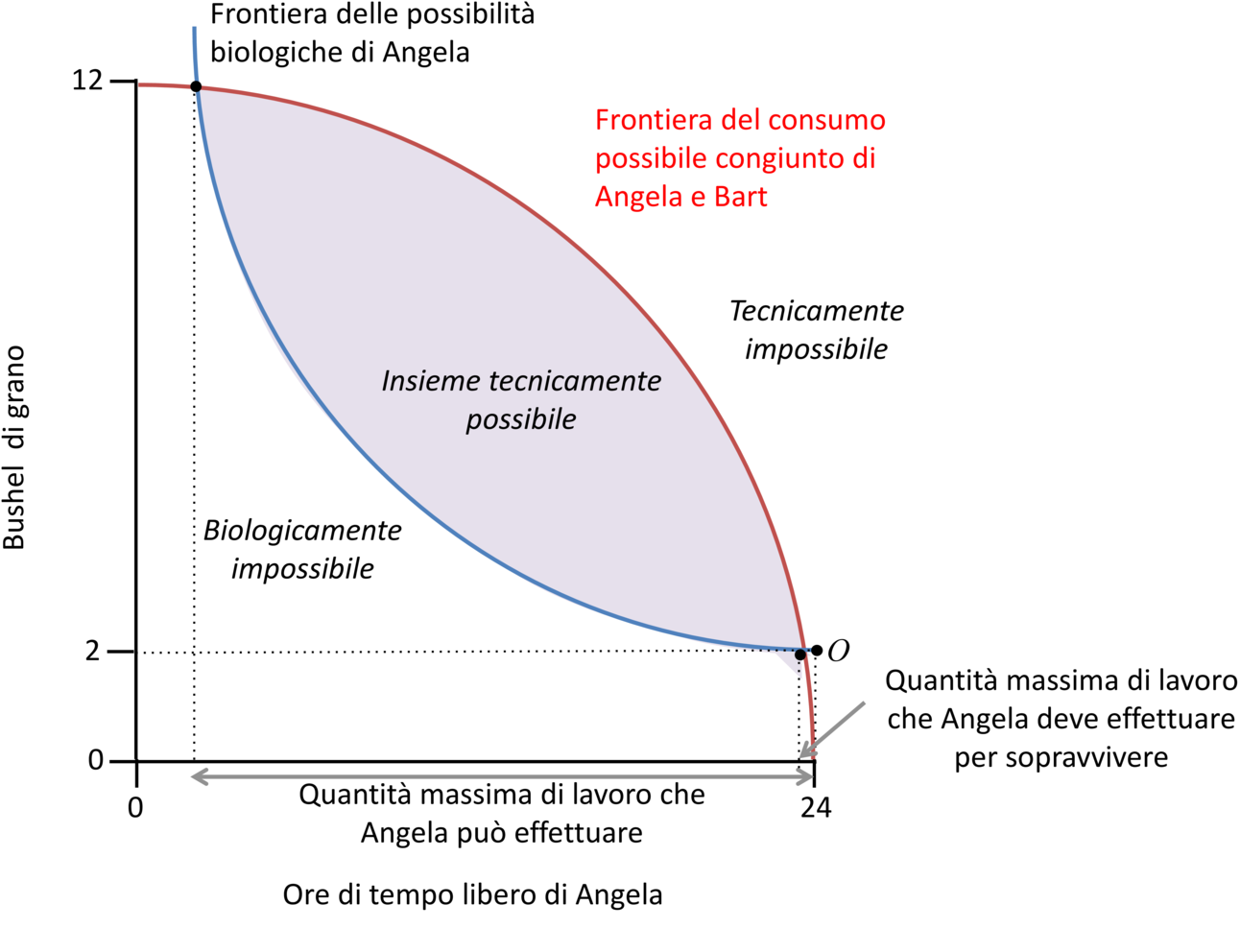 Fig. 3  Allocazioni tecnicamente possibili
Tecnologia e biologia determinano l’insieme fattibileIstituzioni (regole del gioco come in UG) determinano l’allocazione effettiva PE: guadagni dallo scambio realizzati?  EQUITA’: guadagni condivisi?Cooperazione e conflitto (asimmetrie)*POTERE:  capacità di ottenere cose in opposizione alla volontà degli altri
2. Proprietà
Diritto di usare e escludere dall’uso di qualcosa (es. casa, terra, capitale, copyright)


CASI ESTREMI: prima free land e poi tutto di Bart (schiavitù, ‘dictator’)
12
SMS = SMT
FREE LAND (ottimo individuale)
9
C
o
Curve di indiferenna
n
a
di Angela
r
g
i
d
a
i
a
t
S
Frontiera delle possibilità
produttive di Angela
0
0
16
24
Ore di tempo libero di Angela
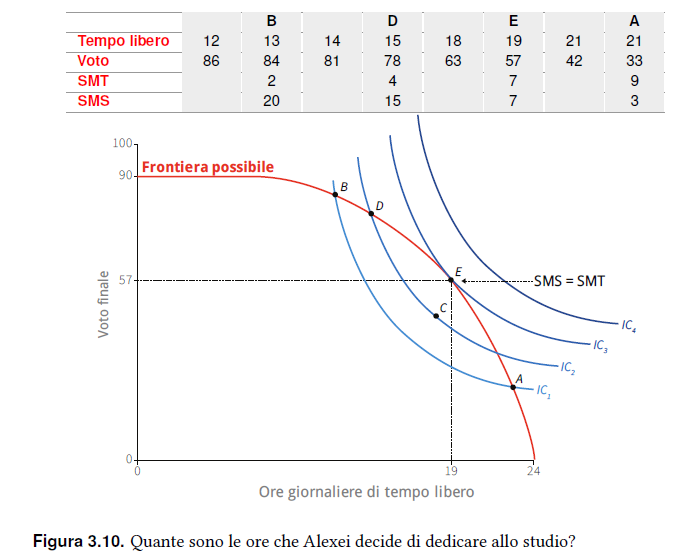 ‘Dittatore’ (‘schiavitù)ancora ottimo individuale ma dal punto di vista di Bart (no interazione, Angela potrebbe essere un ‘cavallo’, o una macchina, potere ‘assoluto’)massima rendita tecnicamente possibile
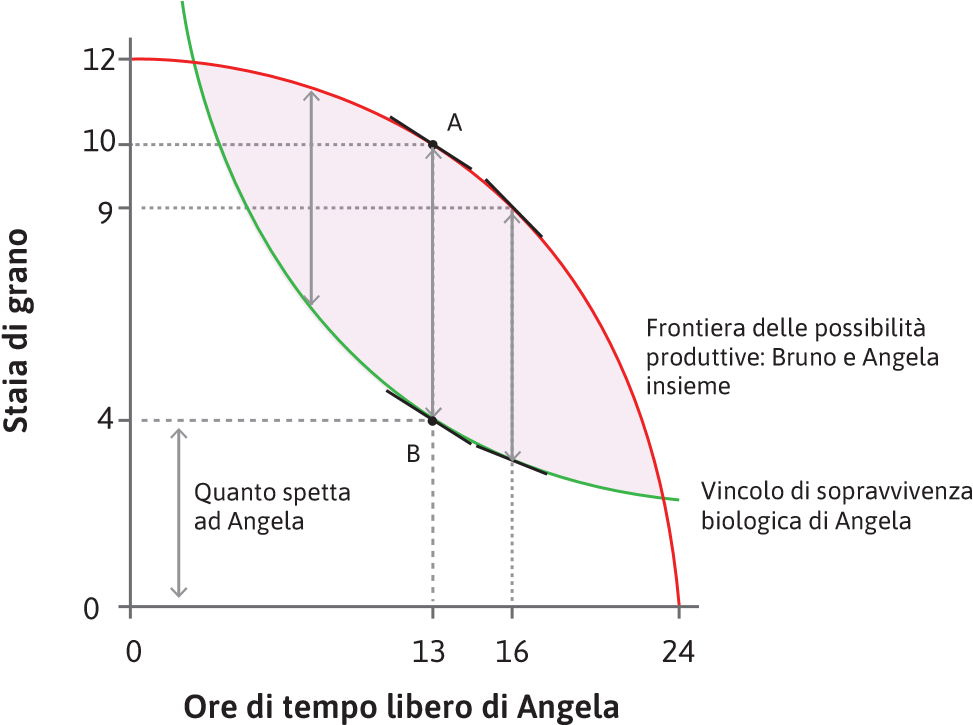 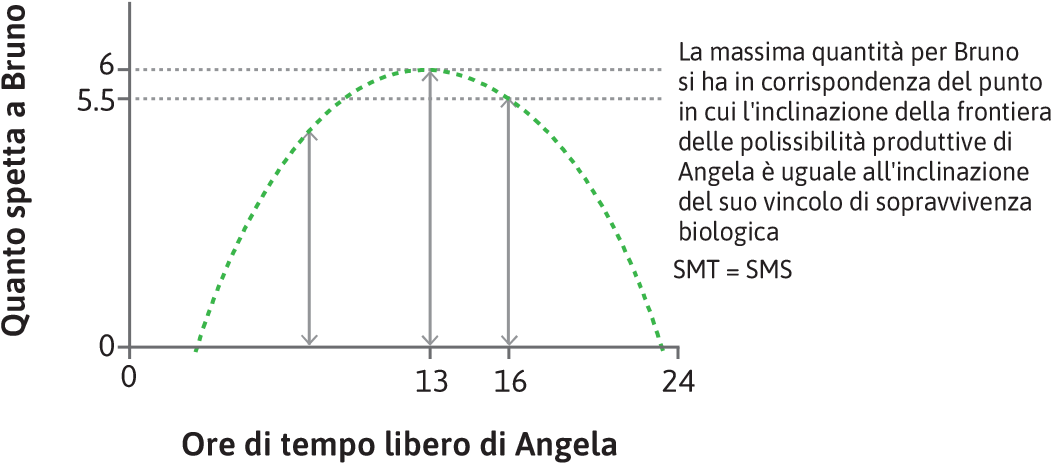 Massima rendita (distanza verticale tra frontiera del consumo possibile e frontiera delle possibilità biologiche) → MB = MC →
Stessa inclinazione
Saggio marginale di  trasformazione delle ore di lavoro in grano = saggio marginale di sostituzione delle ore di lavoro in requisiti di sussistenza
(0, 9, 8) → (6, 4, 11)
3. CONTRATTI
Accordo o intesa che specifica un insieme di azioni che le parti devono intraprendere (es. affitto, contratto di lavoro)


Tempi moderni: volontarietà, nn violenza fisica
Outside option (opzione di riserva): sussidio statale o sostegno familiare
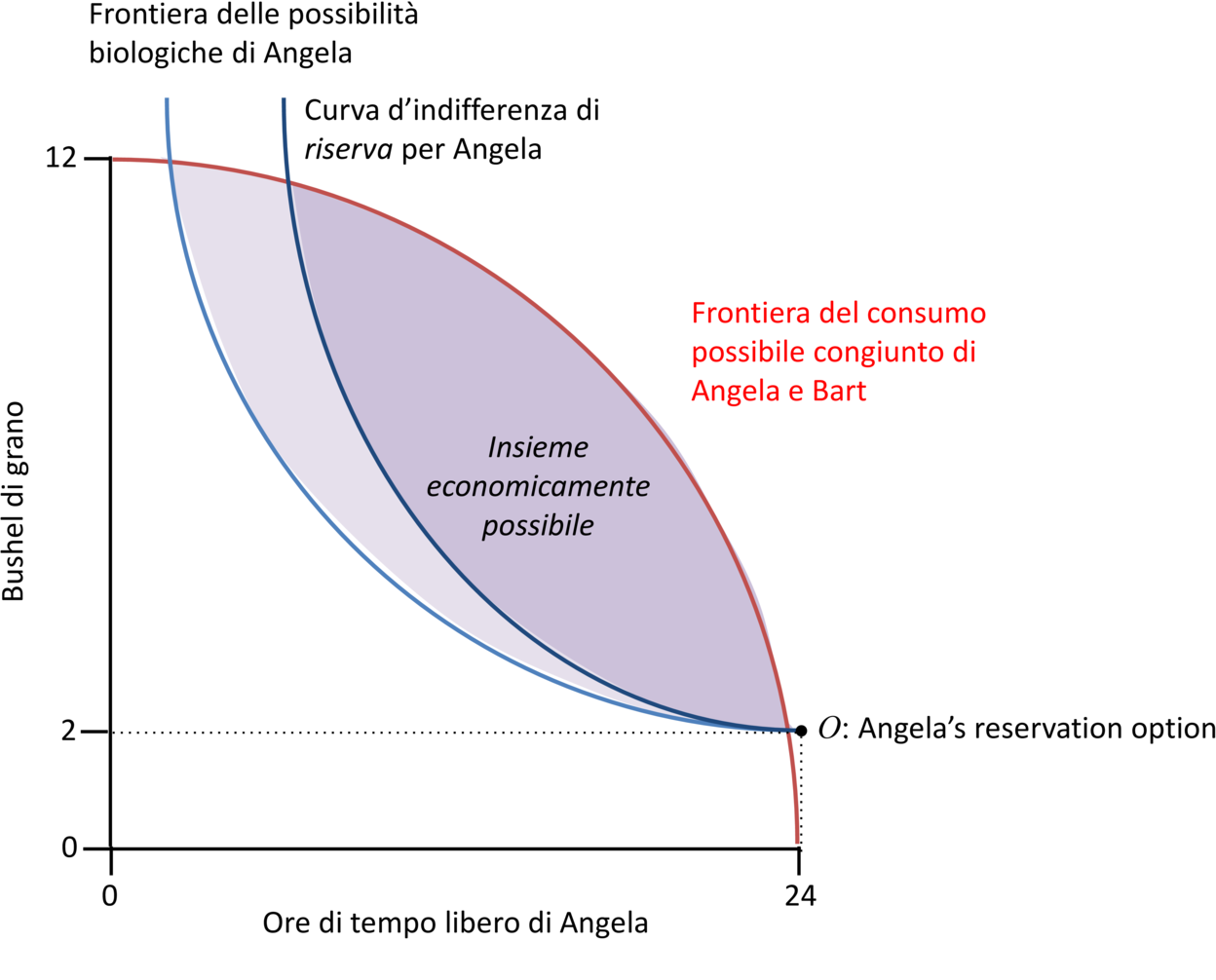 Fig. 6 Allocazioni economicamente possibili
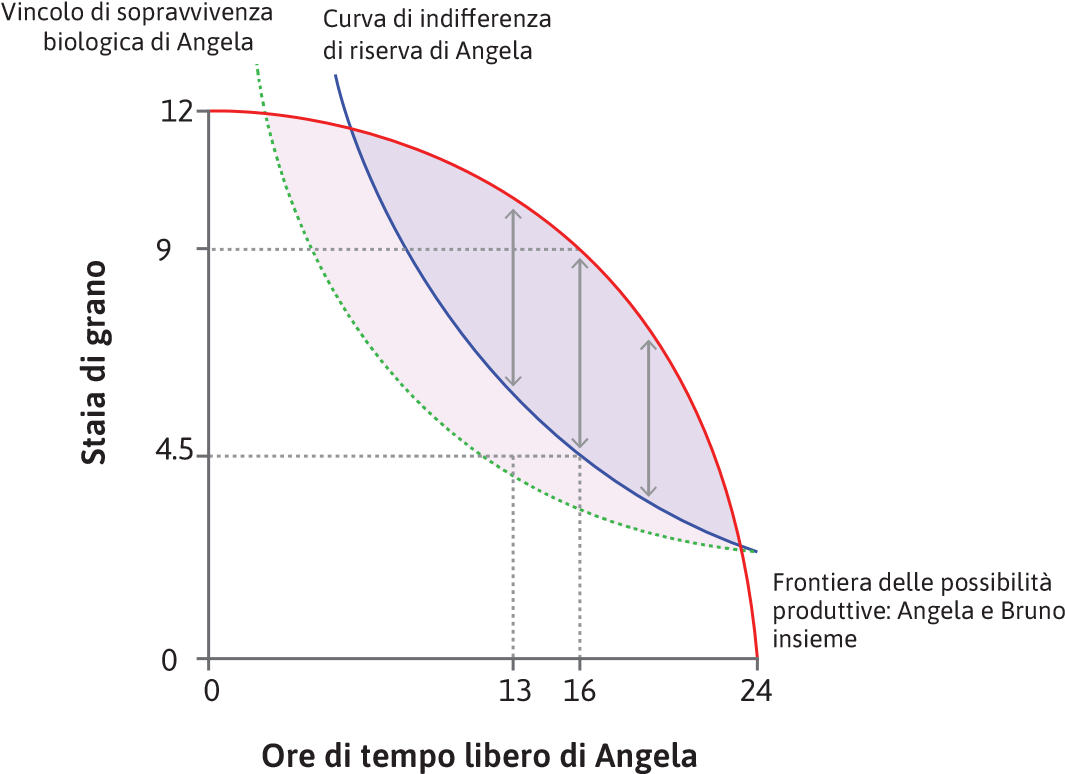 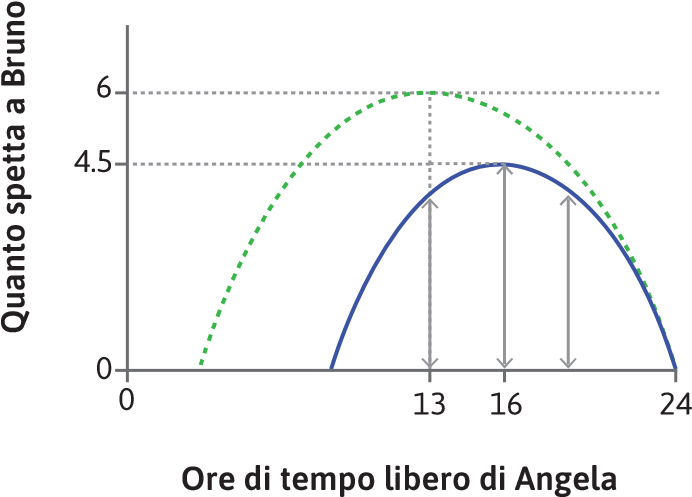 Massima rendita col vincolo che Angela accetti (prendere o lasciare)
Stessa pendenza tra insieme del consumo possibile e curva di indifferenza di riserva
MRT=SMS (max distanza verticale)

Bart massimizza la sua utilità dato quello che farà Angela, e viceversa → interazione strategica
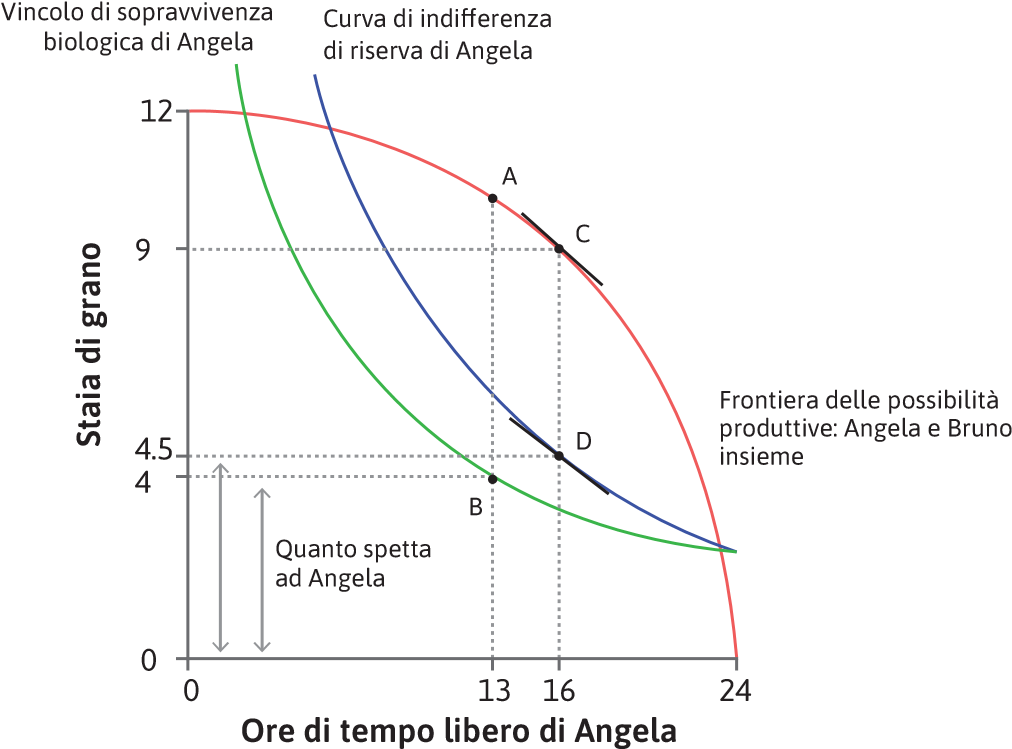 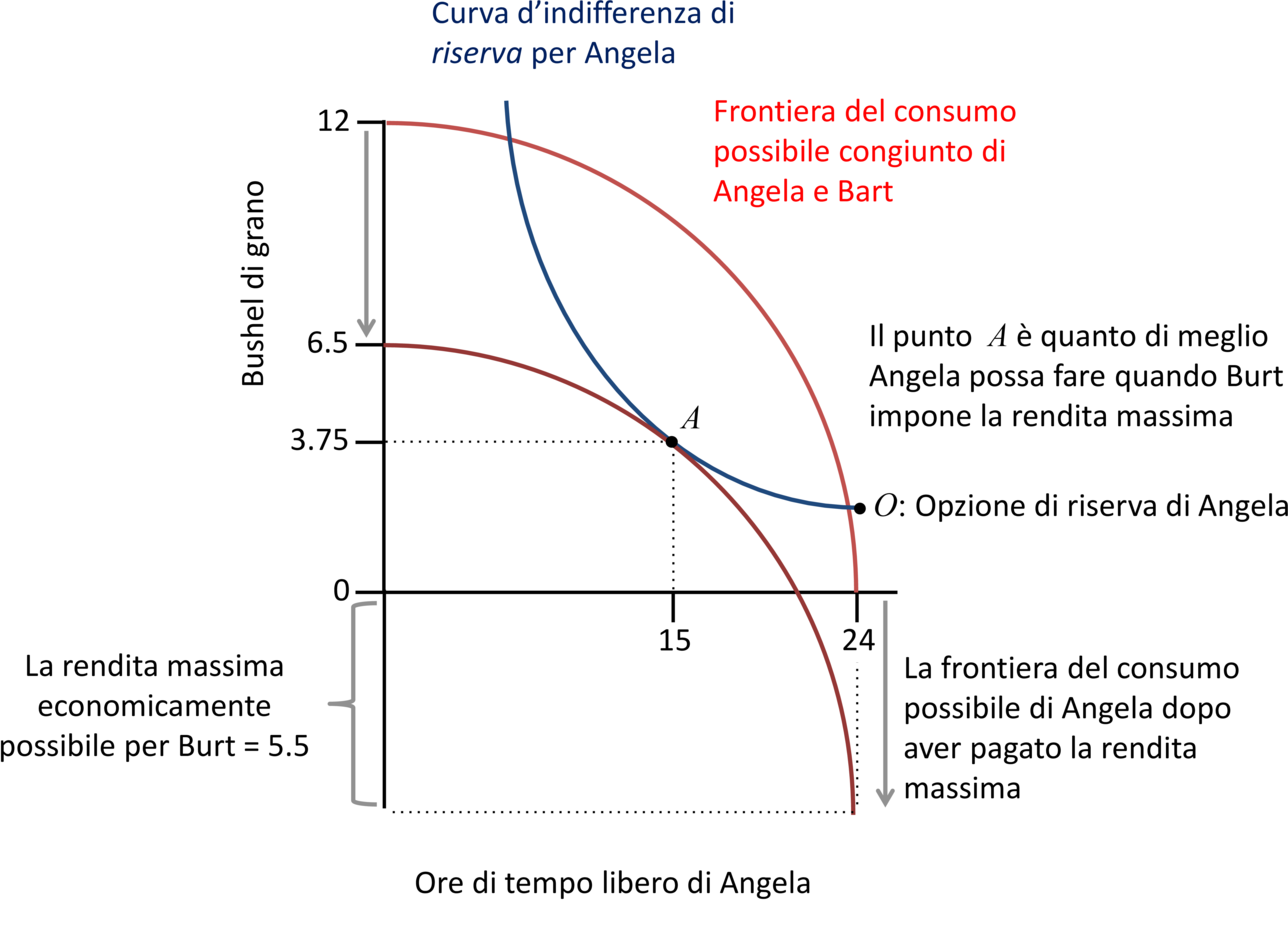 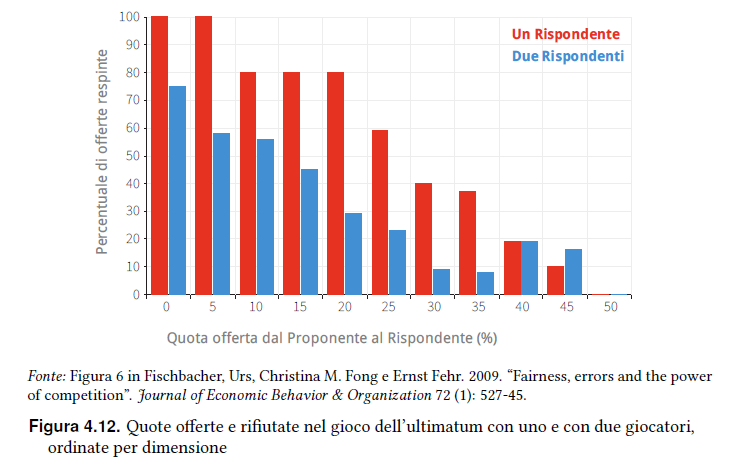